Формирование у младших школьников контрольно - оценочной самостоятельности
Колупаева Галина Владимировна
Учительница начальных классов МБОУ Шаталовской СШ
«
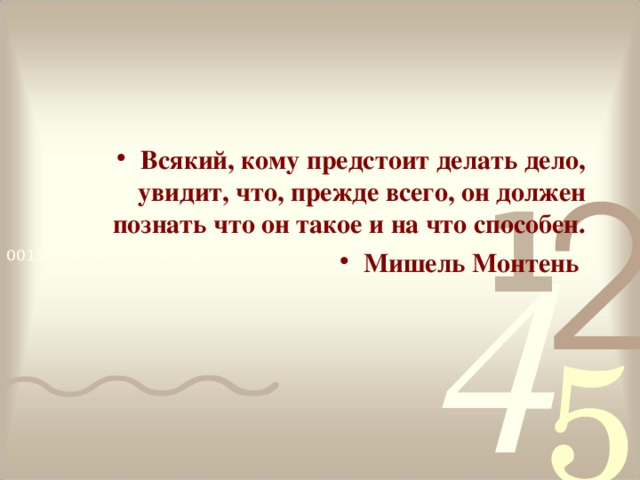 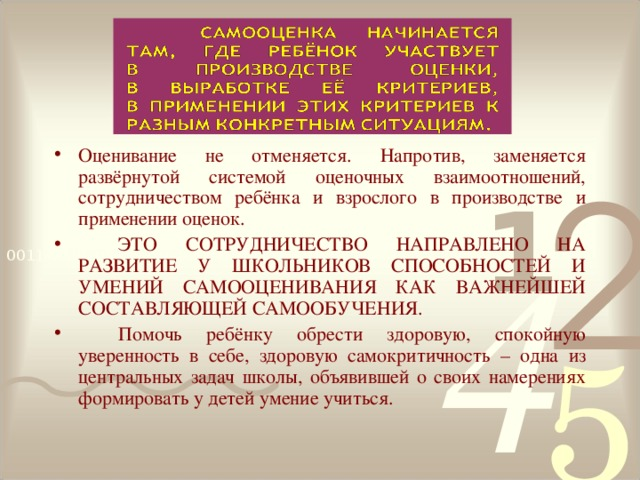 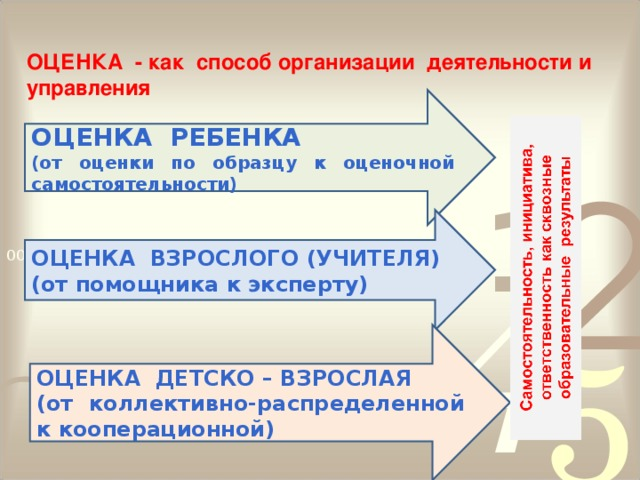 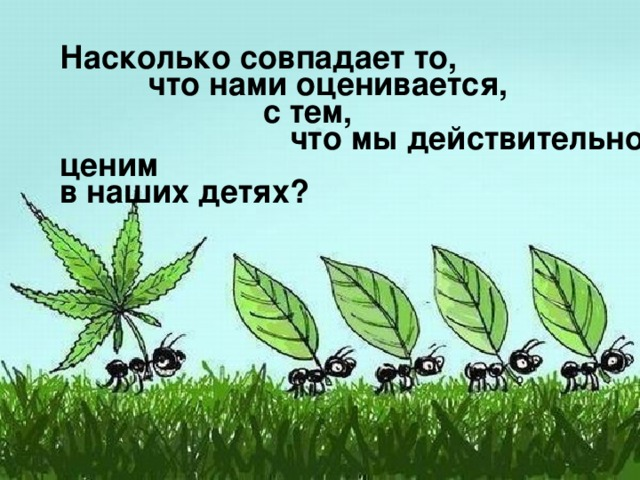 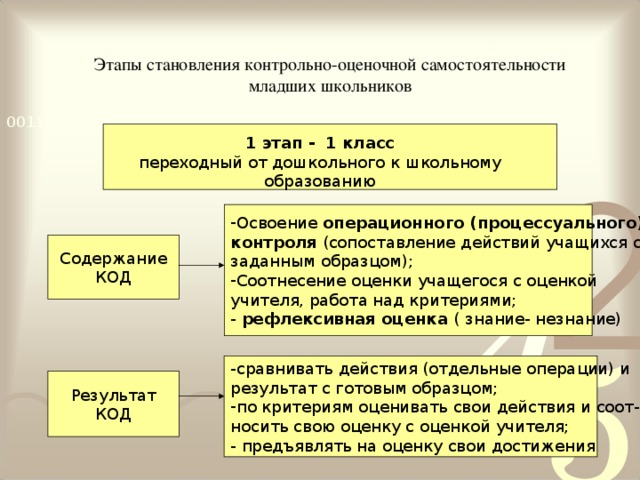 В оценочной деятельности в первом классе закладываются два вида оценки:
а) Ретроспективная оценка

«Лесенка» (авторы: Ч. Д. Спилбергер, Л. Ханин)
 «Задания — ловушки» 
«Прогностическая оценка»  
Работа в парах и оценивание 
«Волшебные линеечки»
 “Дерево успехов”


б) Рефлексивная оценка. 

«Место сомнений (тренировки)»; 
«Место на оценку».
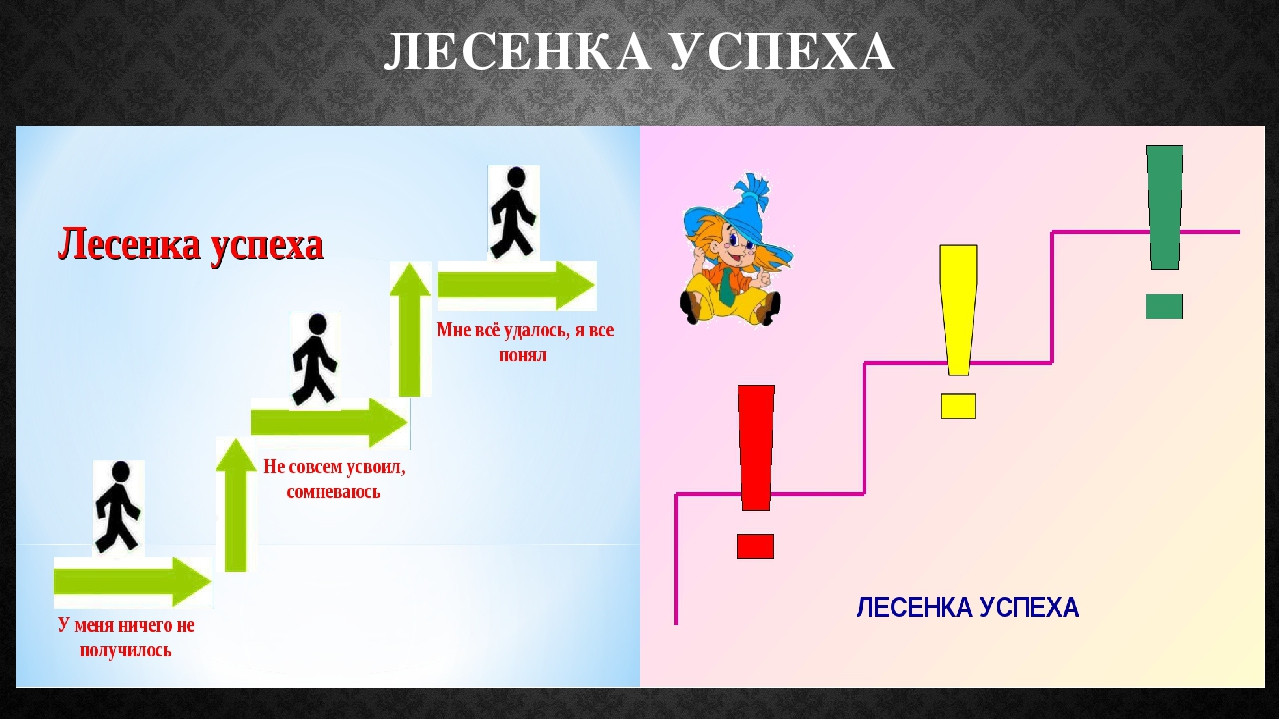 Формы оценивания
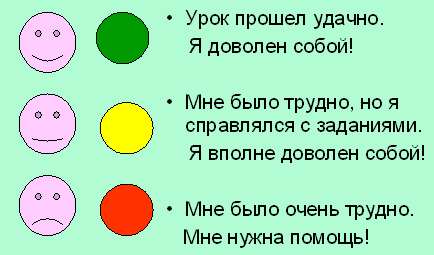 К концу 1 класса учащиеся могут :
– сравнить действие (отдельные операции) и результат с готовым образцом;

– по заданным критериям оценить свои действия и соотнести свою оценку с оценкой учителя;

– предъявить на оценку свои достижения по заданному или назначенному самим ребенком критерию;

– отделить известное от неизвестного в знаниях (способах действия с предметом).
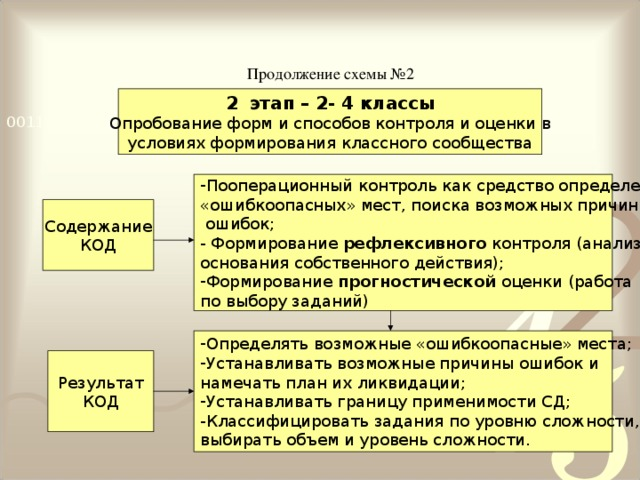 Оценивание во 2 классе:
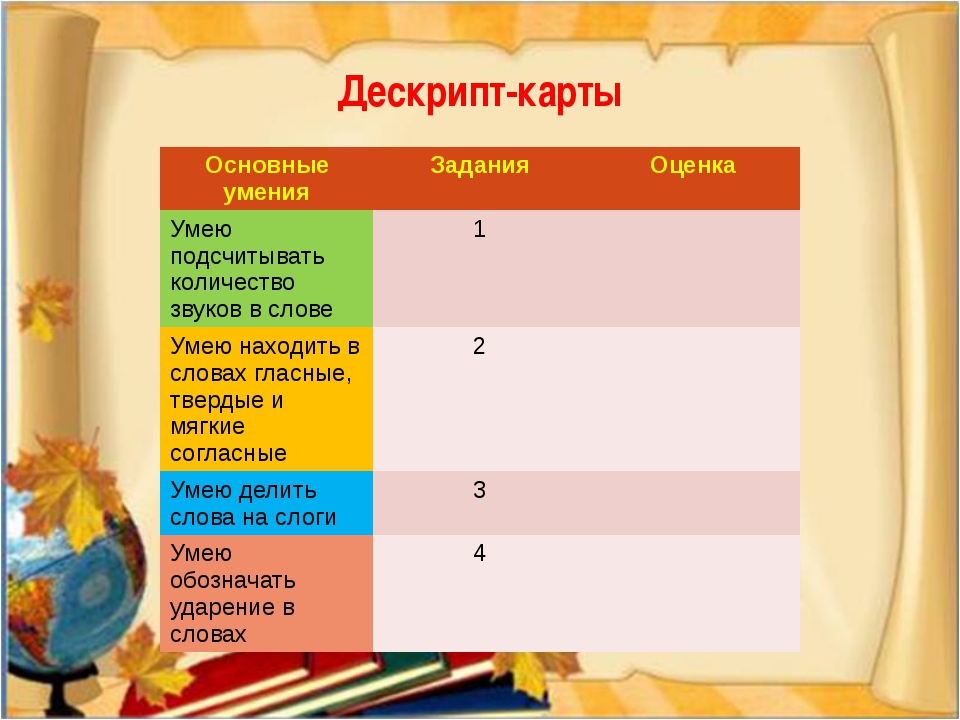 На конец второго этапа формирования действий контроля и оценки у младших школьников они могут:
определить возможные «ошибкоопасные» места, например, в тексте;
– установить возможные причины возникших ошибок и наметить план их индивидуальной ликвидации и коррекции;
– установить границу применимости того или иного способа действия, выделить из группы заданий то, которое не соответствует данному способу решения;
– классифицировать задания по сложности, выбирать объем и уровень сложности заданий для индивидуальной самостоятельной работы;
– формализовать оценку своих действий с помощью, например, баллов на основе суммы разных умений (по совокупности критериев).
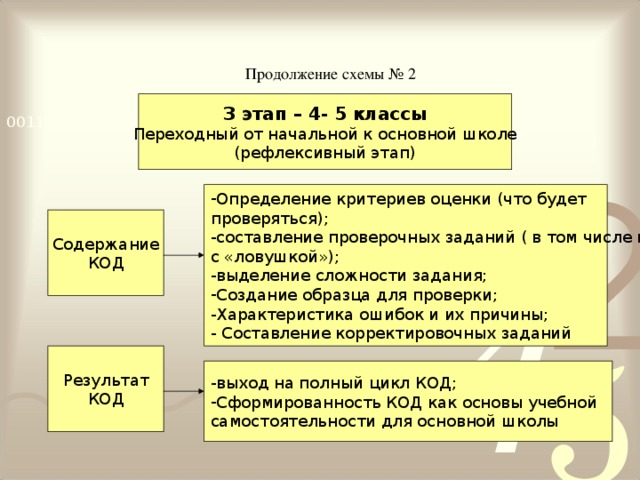 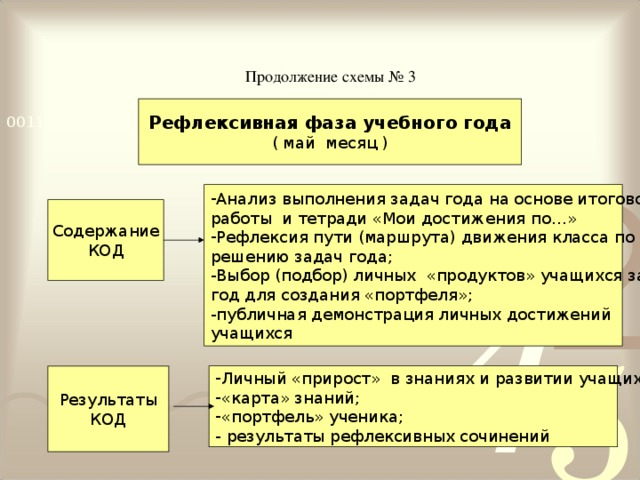 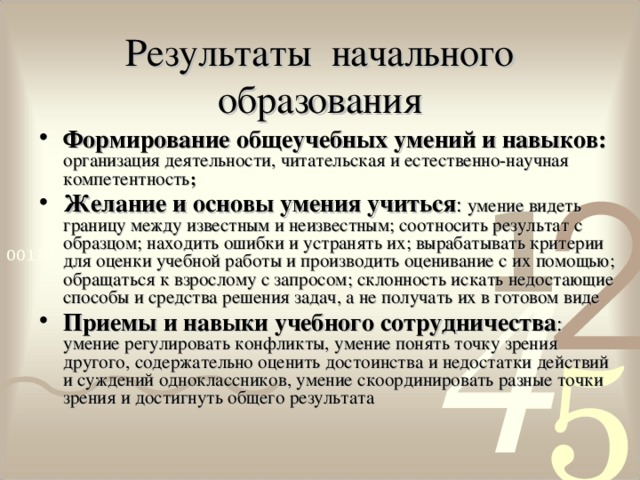